TAXONOMY
The Science of Classification
Taxonomy:
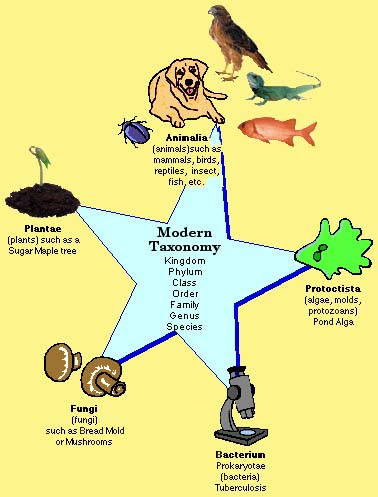 History of classification
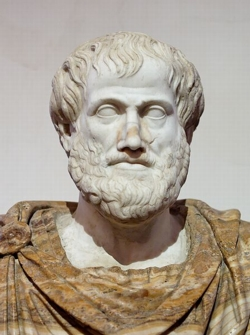 384-322 B.C. – Aristotle
Created scheme
Two groups
Animal- Land, air, water
Plant – herbs, shrubs, trees


What kind of problems could this create?
Tall grasses?  Frogs?
1700’s Linnaeus
Established a simple system
Base on structural similarities
Binomial Nomenclature – 2 name naming system – still used today
Created groups called taxa

Human Beings=Homo sapiensFrog=Rana tigrinaMustard=Barrasica compestris
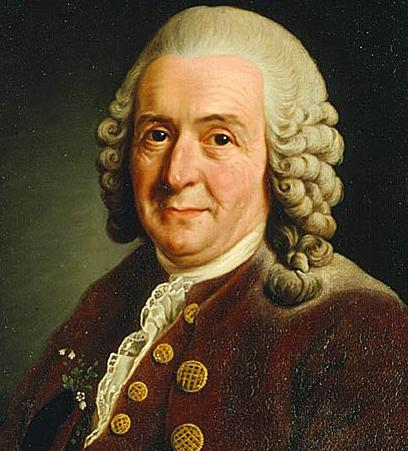 Modern Day Levels of Classification
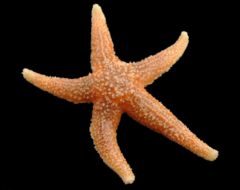 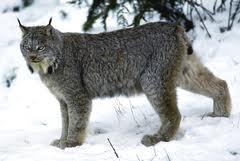 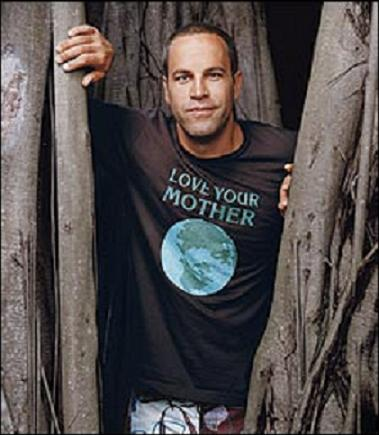 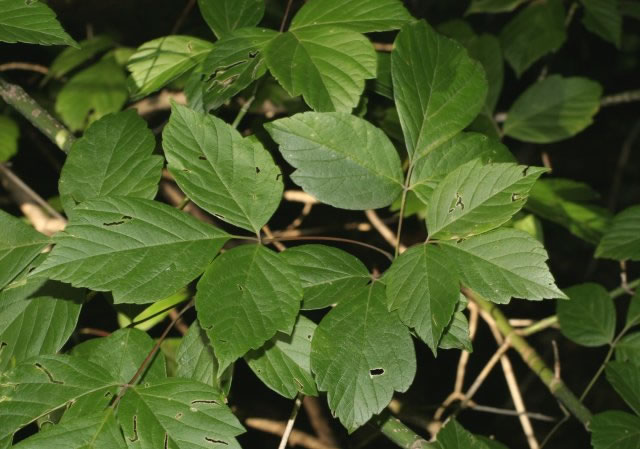 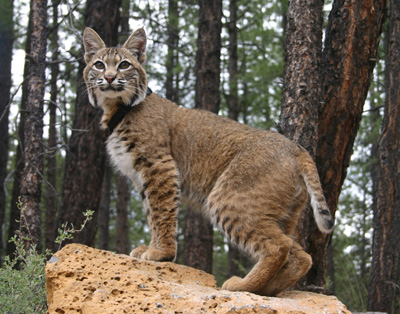 Before Kingdom…
3 Domains
Bacteria, Archae and Eukarya
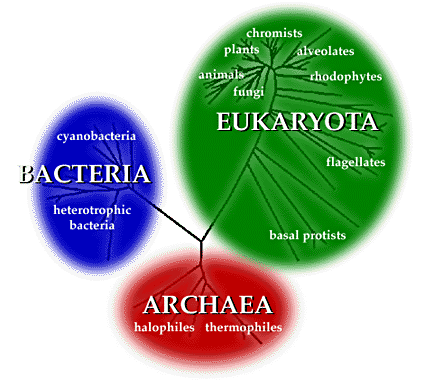 Kingdom Monera
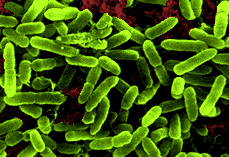 Prokaryotes
Heterotrophic and autotrophic
Anaerobic and aerobic
Aquatic, terrestrial, in air
Mostly asexual
Mostly non-motial
Ex: bacteria, archebacteria
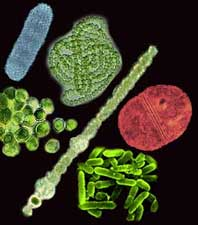 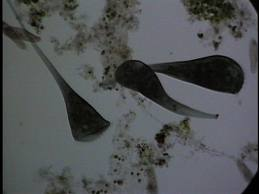 Kingdom Protista
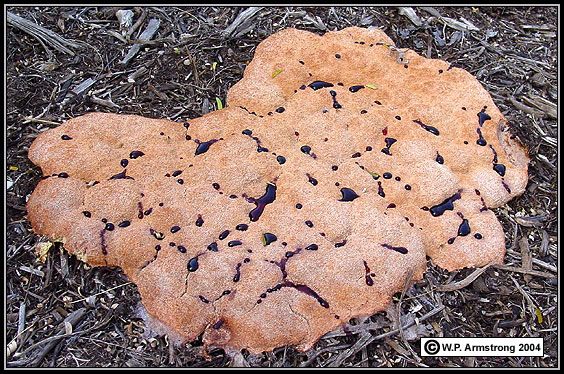 Eukaryotes 
Hetero and Auto
Unicellular
Mostly aquatic
Mostly asexual
Motile and non-motile

Ex: protozoa, slime molds, algae
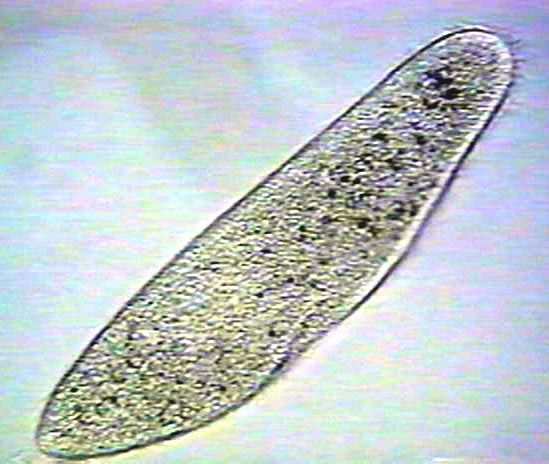 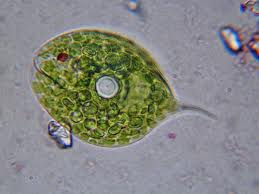 Kingdom Fungi
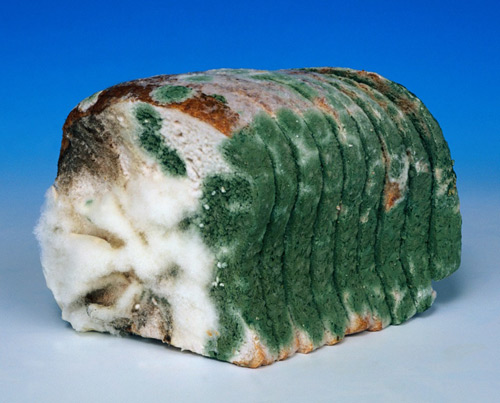 Eukaryote
Heterotrophic
Unicellular and Multi
Asexual and sexual
non-motile

Mushrooms, bread molds, yeasts, rust, puffballs
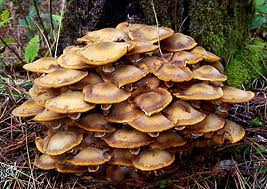 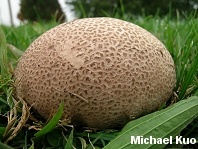 Kingdom Plante
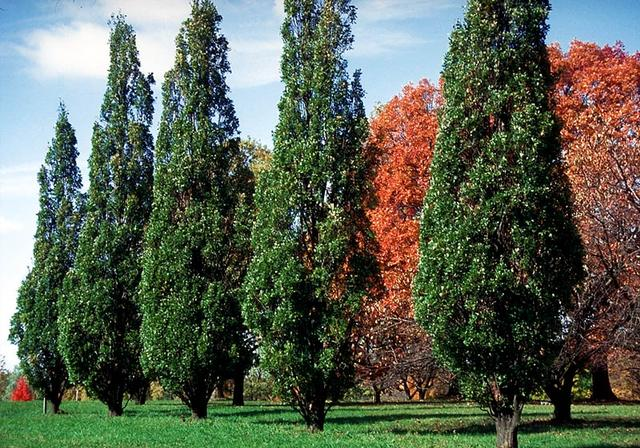 Eukaryote
Multicellular
Autotrophic
Mostly Terrestrial
Asexual and sexual 
Non-motile

Ex: mosses, ferns, conifers
 and flowering plants
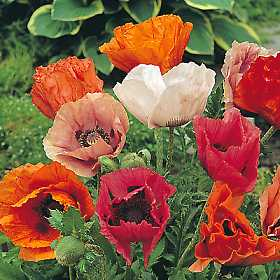 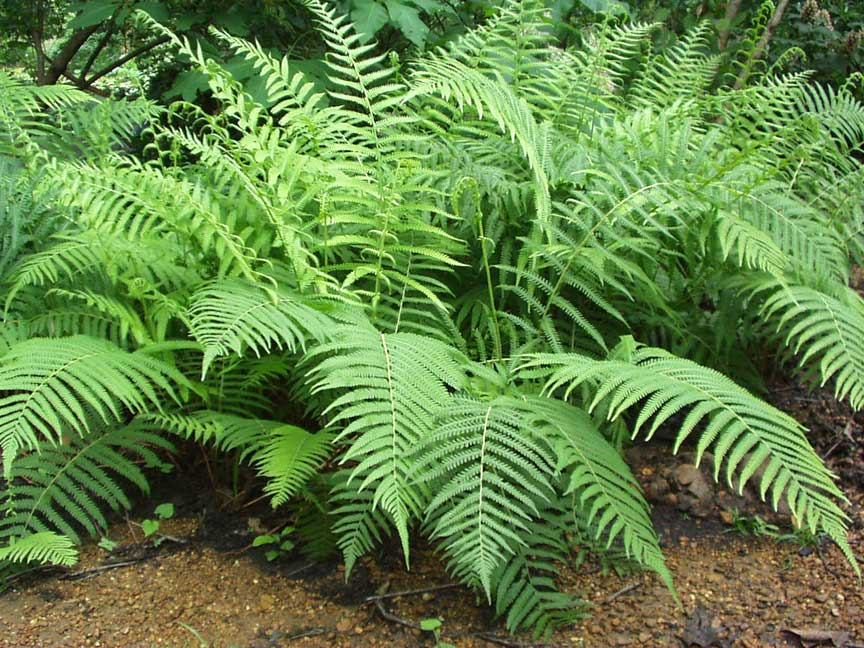 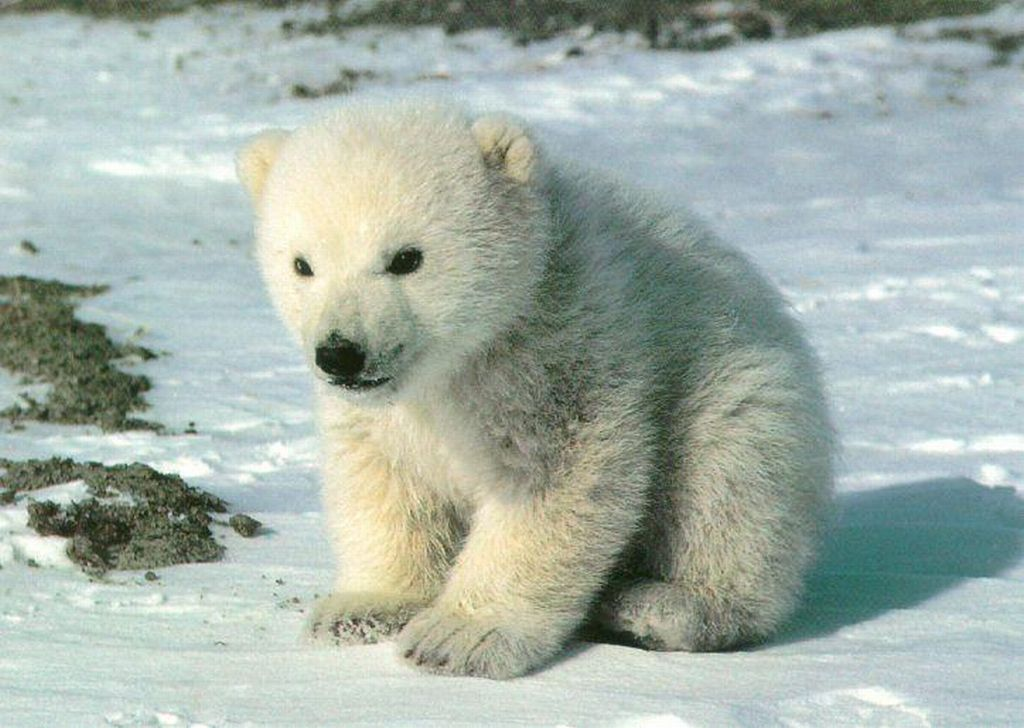 Kingdom Animalia
Eukaryote
Multicellular
Heterotrophic
Terrestrial, Aquatic
Sexual and asexual
Motile

Ex: sponges, jellyfish, worms, starfish, insects, reptiles, birds, mammals
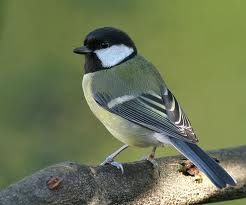 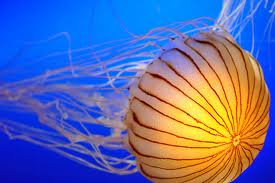 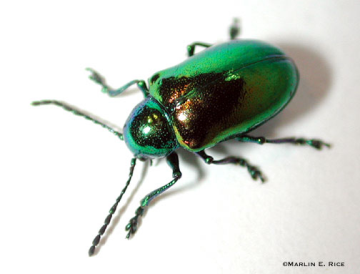